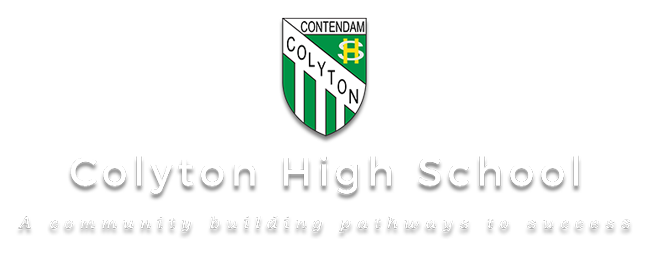 Year 7 Assessment Policy 2023
NSW Education Standards Authority Requirements
Requirements for the award of the Record of School Achievement. To qualify for the Record of School Achievement, a student must:
• satisfactorily complete the mandatory curriculum requirements of NESA;
• attend school until the final day of Year 10 as determined by the school system concerned or by the principal of non-systemic schools.
Pattern of Study
The Board’s mandatory curriculum requirements for the award of a Record of School Achievement are listed below. This core curriculum for the Record of School Achievement is mandatory for all government schools, accredited non-government schools, schools outside NSW recognised by NESA.
All time allocations are indicative. Indicative time is the time expected for a typical student to achieve the objectives and outcomes of the course. The indicative time for a course is therefore directly related to that course’s objectives and outcomes. Students undertaking Life Skills outcomes and content in one or more courses must meet mandatory curriculum requirements in each key learning area.
Page 3 Requirements
Page 4  Satisfactory Course Completion
You will be considered to have satisfactorily completed a course if, in the principal's view, there is sufficient evidence that you have:
followed the course developed or endorsed by NESA; and
applied yourself with diligence and sustained effort to the set tasks and experiences provided in the course by the school; and
achieved some or all of the course outcomes.
NESA does not set a minimum attendance for the satisfactory completion of a course. The principal may determine that, as a result of absence, the above course completion criteria might not be met. Clearly, such absences are serious and principals must give students early written warning of the consequences of non-completion of course requirements. The warning must relate to the student’s absence to the non-completion of the course requirements.
Page 5School Assessment Procedures
Rights and Responsibilities
The school has the responsibility for providing:
Guidelines for assessment in each course.
An assessment schedule and course requirements for each course.
At least two weeks written notification that an assessment task will take place or be due on a particular date. Where appropriate this will include details of the specific nature of the task e.g. an essay question for a hand-in task.
At least two weeks notice of a change to a previously notified assessment task.
Prompt feedback on each assessment task. If students have concerns about a mark or rank on a particular task, they should speak to their teacher as soon as possible after the issue of results.
Advice on procedures to be followed in the event of an illness or misadventure preventing you from completing an assessment task or examination.
Advice on the procedures and consequences which flow from failure to maintain satisfactory progress in coursework or assessment.
Page 5School Assessment Procedures
As a student, you are responsible for:
Meeting all course requirements.
Applying yourself with diligence and sustained effort to the set tasks and experiences provided in each course.
Making a serious attempt at all assessment tasks. 
Your personal honesty - work submitted must be your own work and sources consulted or quoted must be acknowledged
Submitting all tasks on or before the due date.
In the case of VET students and practical subjects, ensure you are properly equipped and dressed and complete the Mandatory Work Placement.
Page 5 Submitted Assessment Task
Page 6Absence from or Non-Completion of Assessment Tasks
If the student is on work placement, other VET requirements or representing the school at an approved function, the task must be submitted on the first day of expected return. Students should give the class teachers prior notice of this absence.
Other leave is applied for prior to the assessment due date through written application on an exemption form.  Leave cannot be taken without the approval of the Principal. An extended period of leave may prevent the student from meeting NESA course requirements and this may result in the student having to repeat the year.
The absence was genuinely unforeseeable (e.g. illness) and immediate contact is made by the parent on the day of the task, confirmed subsequently in writing, between parent and the teacher or Deputy Principal. A doctor’s certificate must be supplied to the Deputy Principal immediately on return to school as part of a Misadventure Appeal.  If required, an alternative task can be set that will not be the subject of appeal on the grounds of fairness by other students.
Failure to complete any assessment task will automatically result in the task being recorded as a non-attempt and an Unsatisfactory Completion of Task letter will be issued.
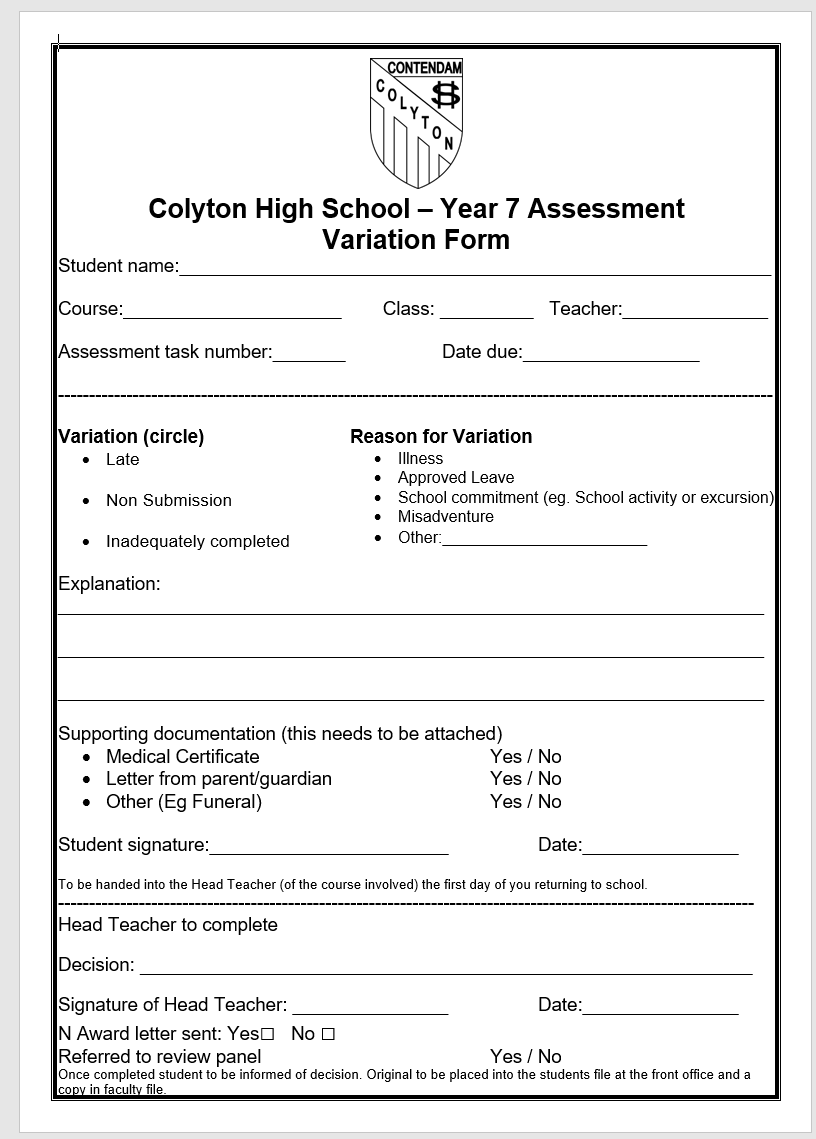 Misadventure/
Variation Form
Page 7Serious Attempts
Students will be considered as having made a serious attempt at a task if there is evidence that the student has made reasonable efforts (incudes making serious attempt of all sections of the Assessment and/or Examination) and/or has tried to use the available resources to complete the requirements of the task. Responses submitted which are of a trivial, frivolous or offensive nature may be regarded as non-serious.
Page 7Illness / Misadventure Appeals
Students are advised to complete all assessment tasks to the best of their ability and to advise the school immediately if circumstances will prevent them from doing so. Students who believe that special circumstances adversely affected their performance may submit an Illness / Misadventure Appeal Form (These forms are available from the Deputy Principals).
It is the student’s responsibility to:
submit the misadventure form to your relevant DP or the school office immediately upon return to school; and
provide independent evidence of the facts, detailing why the circumstances prevented them from attempting the task. Details can be supplied on a confidential basis where necessary. Students who appeal on the grounds of illness must provide a medical certificate certifying the illness at the time in question. Certificates obtained after the event will not be accepted.
If you are absent due to illness or misadventure on the day a task is due to be handed in, you should immediately contact your teacher and make all reasonable efforts to have the work delivered as negotiated by your teacher.
Page 8Malpractice in Examinations and Assessment Tasks
Academic dishonesty by students in any form is unacceptable. All work that is submitted for assessment purposes must be the independent work of the student concerned (or, where group work is permitted, of the students concerned).
Cheating in any task will result in an award of zero marks. Parents will be notified.
Plagiarism is a serious offence. Students who submit the work of others without recognition may be given a mark of zero. The term "work of others" applies to all forms of information sources, whether it is copied, for example, from another student, a textbook, or from the internet.
Page 9Plagiarism
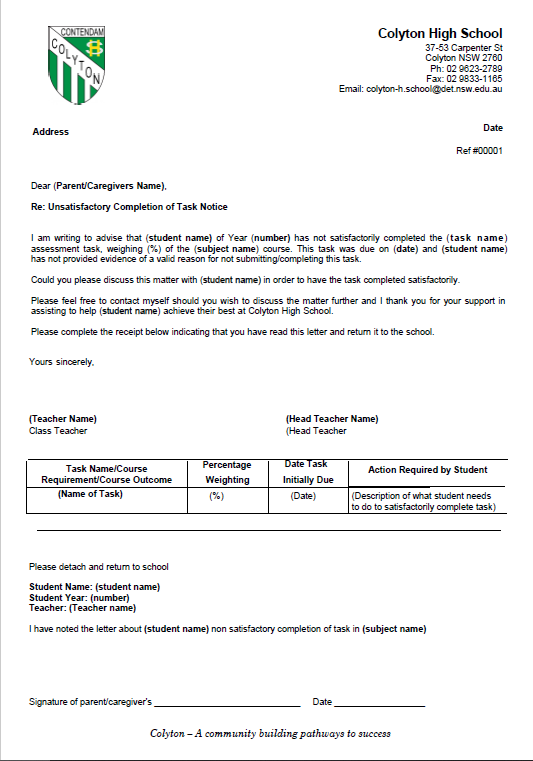 Unsatisfactory Completion of Task Notice
Page 10Special Examination Provisions for students with Special Needs
Disability provisions in Year 7 are practical arrangements designed to help students who couldn't otherwise make a fair attempt to show what they know in an exam room. Special examination provisions may be approved if you have an approved special need that would, in a normal examination situation, prevent you from:
reading the examination questions and/or
communicating responses, in the standard amount of time
Students may be eligible for adjusted exam conditions or modified equipment eg extra time, separate space, modified seating or desk, computer. 
Additionally, emergency provisions can be arranged if you have an accident / illness or misadventure just before the examination. You should immediately notify your Deputy Principal or Head Teacher Learning Support, in such a case.
Please discuss your special needs with the Deputy Principal or Head Teacher Learning Support as early as possible to allow for time to discuss your request and follow an approval process, which will allow sufficient time for the school to implement plans for successful applicants.
Page 11Examination Attendance Rules
Page 11Equipment for Examinations
Page 12Examination Room Procedures
Page 12During Written Examinations :YOU MUST
read the instructions on the examination paper carefully as well as all questions. The Examination Coordinator and supervisors are not permitted to interpret examination questions or instructions relating to questions.
write your name on all writing booklets, special answer books and answer sheets, unless that information is pre-printed.
write preferably with black pen but blue pen is also acceptable.  Pencils may be used only where instructed.
make sure that you write your answers in the correct answer booklets. If you write an answer in the wrong booklet, tell the supervisor, and write a note on the front and back of both booklets that an answer has been written in the wrong booklet. Do not rewrite your answers.
stop writing immediately when told to do so by the supervisor.
arrange completed papers according to the supervisor’s instructions and wait for them to be collected.
Page 12
During Written Examinations:
YOU MUST NOT
You must follow the day to day rules of the school where you sit for your examinations. Failure to observe these rules may result in zero marks for the examination, no result for the course.
You must not:
take a mobile phone or programmable watch or device into the examination room
take any electronic device including a digital media player into the examination room, unless approved by NESA
speak to any person other than a supervisor during an examination
behave in any way likely to disturb the work of any other student or upset the conduct of the examination
attend an examination while under the influence of alcohol or illegal drugs
take into the examination room, or refer to during the examination, any books or notes, this booklet, the examination timetable, any paper, or any equipment other than the equipment listed in the examination timetable
smoke in the examination room
eat in the examination room except as approved by the Examination Coordinator, e.g. for diabetic students
take any writing booklets, whether used or not, from the examination room. Examination question papers may be removed at the end of the examination only if they are not to be used as answer booklets.
dictionaries (except in language exams, if allowed)
have correction fluid or correction tape in the examination room.
Page 13Conduct During the Examinations
Page 13Conduct During the Examinations
If you do not follow these rules, or if you cheat in the examinations in any way, you may be asked to leave the examination room and will be reported to the Deputy Principal. The penalty may be cancellation of the course concerned, or of all courses.
If you do not make a serious attempt at an examination, you may not receive a result in that course. Students are required to attempt a range of question types throughout the examination paper. Simply attempting multiple-choice questions is not sufficient for an attempt to be considered serious. Teachers will bring to the Deputy Principal’s attention examination answers that contain frivolous or objectionable material.
Page 14Illness/misadventure Appeals for Year 7 Examinations
Page 14The illness/misadventure Appeals Process Does NOT Cover
difficulties in preparation or loss of preparation time;
alleged deficiencies in teaching;
loss of study time or facilities prior to the formal study vacation;
misreading of the timetable;
misreading of examination instructions;
failure to enter for the examination in the correct course;
long-term illness such as glandular fever, asthma and epilepsy – unless there is evidence of a sudden recurrence during the examination; and
courses that are undertaken as a self-tuition student
Page 14Illness/misadventure Appeals for Year 7 Examinations
It is important that you attend the examinations where possible, even in the case of illness/misadventure. The school will not uphold an illness/misadventure appeal if the reason for your absence is not considered to be sufficiently serious. You should consult the Deputy Principal before deciding not to attend an examination. Advice from a relevant independent expert, such as a doctor or a police officer, must also be provided with your appeal, indicating why you were unable to attend the examination.
 
If your appeal is upheld, you will be given:
an opportunity to catch up the examination, or
an estimate based on your assessment and in-class results.
Page 14Illness/misadventure Appeals for Year 7 Examinations
Page 15Glossary of Key Terms
Fill in your Assessment Schedule